Application of Psychodynamic Theories: Objects Relations & Ego Psychology
Objectives for this Module
Practice writing a progress note using the DAP format for a client
Understand and apply key concepts of Object Relations Theory 
Understand and apply key concepts of Self/Ego Psychology
SIGECAPS as an Initial/Ongoing Assessment Guide
S- Sleep
I- Interest
G- Guilt
E- Energy
C- Concentration
A- Appetite
P- Psychomotor Agitation
S- Suicidality
A Progress Note on our Client: “Lenny”
Interview of client with ongoing substance abuse and depression
Therapists is attempting to use Motivational Interviewing (MI) with Lenny
https://www.youtube.com/watch?v=qv6L3i_eQgE
Progress Note – DAP Format
"D" -    Subjective and objective data about the client
Subjective - what client can say or feel
Objective - observable, behavioral by therapist
Standard I ' sentence, progress on presenting problem, review of HW
Description of both the content and process of the session
Progress Note – DAP Format
"A" - Intervention, assessment -what's going on?
Working hypotheses, gut hunches
"Depression appears improved this week"
"more resistant ... less involved... "
Progress Note – DAP Format
"P" -    Response or revision
What you're going to do about it
Next session date-"couple will call in four weeks"
Any topics to be covered in next session(s), and HW given
Progress Note Example
1/27/97 (D)Met with Sally and Joe for one hour, 4' session, V. Thomas supervised. Joe reported that he was sleeping
less and able to concentrate more at work, but does not think it is due to starting Prozac two weeks ago. Both Sally and
Joe report an increase in the frequency and effectiveness of their communication due to their "speaker-listener" HW.
Sally stated that "Joe still doesn't seem to open up that much." Joe disagrees with Sally's assessment and feels that he is
really "spilling his guts." The rest of the session focused on their differing views of openness and possible relationship to
family-of-origin issues (note: you may want to list these). During this discussion Sally interrupted Joe four times to
add to his statement; after the fourth time Joe sat quietly and stated Sally could finish for him. Sally shouted at Joe that
he was a quitter and after a few moments apologized. (A) Joe's symptoms of depression appear to be lessening. Couple
has improved their communication style, but have not rebuilt their trust and safety. Sally continues to view Joe as not
trying and thus not caring. (P) Next session scheduled for 2/3 at 6pm. Continue work on building safety for
communication. HW: What did you learn about being a husband/wife from your parents?
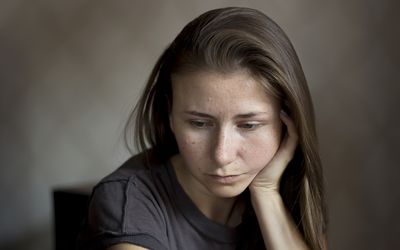 Our Next Client – Jane (pps 83-89)
Jane is a 29-year old single white female
Being treated at a community mental health clinic for depression
Came for help after a recent break-up with her boyfriend – triggered memories of severe childhood paternal abuse
Describes difficulty sleeping and concentrating at work
Fears that someone will break into her apartment
Even though she knows it’s not real, she reports sometimes feeling as if she can hear her father’s loud voice threatening her
Chapter 6Object Relations TheoryA Relational Psychodynamic Model
The Work of Melanie Klein
The Internal Object: The Subjective Experience
Splitting and Projective Identification
The Internal Object and Child Abuse
The Internal Object and Internalized Oppression    PG. 82
The Work of Ronald Fairbairn
The Internalized Bad Object: The Environmental Influence
Introjection and Self-Blame
Trauma Bonding
The Work of Harry Guntrip
The Internalized Good Object
Elaboration of Fairbairn’s ideas
Importance of object in ego development
Object Loss and Ego Weakness
Schizoid compromise
The Work of Donald Winnicott
The Internal Object(s) and Interpersonal Relationships
Primary maternal preoccupation
Good enough mother
The Transitional Object
Separation and connection to the outside world
Eight Stages in Object Relations Theory and Practice
Preliminary diagnosis of relational pattern
Building the therapeutic alliance
Identifying the maladaptive relational pattern
Patient expresses maladaptive pattern
Eight Stages in Object Relations Theory and Practice
Therapist generates empathic confrontation
Working through confrontation
Generalizing the therapeutic relationship
Separation and termination
Object Relations Theory andBrief Treatment
Cyclical Maladaptive Pattern
Four categories
Interactive countertransference
Multicultural Considerations
Third space
Summary
Object relations theory
Conceptual framework 
Interpersonal relationships
Relationships with therapist and client
Chapter 7Self-PsychologyA Relational Psychodynamic Model
Self-Psychology as a Theoretical Framework
Self-Psychology theory is applicable to social workers who work with vulnerable client populations that have suffered injury to their self-esteem through traumatic life experiences.
Page 99
Self-Psychology as a Theoretical Framework
Empathy
Kohut
How the therapist gathers psychological information
Self-Psychology as a Theoretical Framework
Self-Psychology and the Treatment of Children and Adolescents
Childhood disorders of the self
Compulsive efforts to fill in missing psychological and self-regulatory functions
Understanding self-object of the child
Mirroring response
Self-Psychology as a Theoretical Framework
Self-Psychology and Learning Disorders in Children and Adolescents 
Subjective experience
The impact of learning disorders on development
Their contribution on the child
Therapist and child’s caregiver as partners in child’s treatment
Self-Psychology as a Theoretical Framework
Self-Psychology and Self-Harm in Adolescents 
Adolescents may be trying to put together different parts of their bodies without suicidal intent
Self-injury as compulsive efforts
Self-Psychology and the Elderly
Maintain self-esteem
Self-Psychology as a Theoretical Framework
Biological, psychological, and social stresses
Restoration of self-esteem as a goal
Self-Psychology and Brief Treatment
Patients seek treatment because of loss of self-object experiences
Empathic investigation
Building a relationship between therapist & patient
Brief Psychotherapy with Women
Treating women with self-esteem problems
Appropriate self-object
Abusive heterosexual relationships
Case Example: Group Brief treatment
The Group
Brief Psychotherapy with Women
Stages of group development and role of the therapist
Beginning stage
Middle stage
End stage
Countertransference  Pg. 104
Summary
Empathy in self-psychological theory
Listening
Communicate understanding
Giving affirmation 
Establishing meaningful relationships
Chapter 8Relational Theory
The Therapeutic Relationship
Transference, Countertransference, and Intersubjectivity
Psychoanalytic therapy
Relational theory
Bringing self into the treatment
The Therapeutic Relationship
Case Example: Cross-Racial Relational Therapy
The Cross Model of African Racial Identity Development
Clinical example of Carol
Initial phase of treatment
Middle stage of treatment
The Therapeutic Relationship
Self-in-Relation Theory or Cultural Relational Theory
Suggests that women are oppressed by the patriarchal social structure 
Difficulties in remaining relationally connected and trying to assert a differentiated sense of self
The Therapeutic Relationship
Constructs
Mutual empathy
Relationship authenticity
Relationship differentiation
Self-empathy
The Therapeutic Relationship
Cultural Relational Theory and Women’s Groups
Schiller
Based on cultural relational theory
Connection influences the way in which women approach conflict groups
The Therapeutic Relationship
Group Example: Women’s support group – new connections
Introduction
Role of the therapist
The final paradox, conflict in connection
Summary
Relational theory and practice is a postmodern perspective
Calls for active environment between client and clinician
Clients need to be validated and responded to within the context of truth